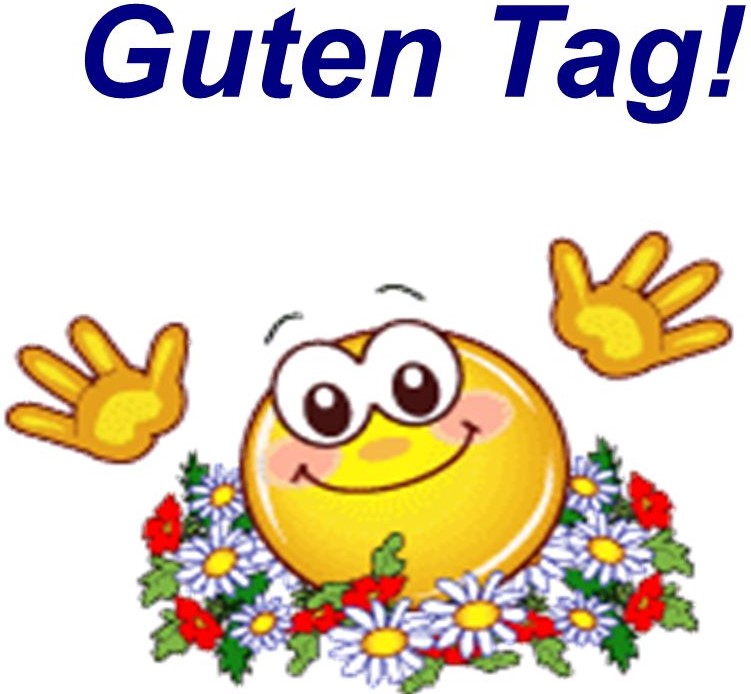 4. in 5. razred NIP
7. TEDEN
 4. 5. – 8. 5. 2020
Navodila za torek in petek
Dragi učenci,
 

Če ste pri delu naleteli na težave, mi lahko pišete po e-pošti (aleksandra.zupanci@os-mk.si)
Tudi v tem tednu bom objavila interaktivne naloge, ki jih lahko najdete v moji spletni učilnici PADLET   https://padlet.com/aleksandrazupancic/uh4leo5g9a1p
    Pod nalogo ne pozabite napisati komentarja, kako ti je šlo pri delu.

Pri reševanju nalog vam želim veliko uspeha in veliko zabave,
                                                                        vaša učiteljica nemščine,
                                                                          Aleksandra Zupančič
1. Ura         wiederholung
Pretekli teden ste se ukvarjali z nasprotji. Danes boste preverili svoje znanje v spodnji nalogi. Rešitve so na zadnjem diapozitivu.

Kako se glasijo nasprotja?
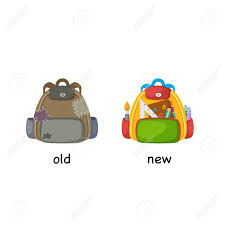 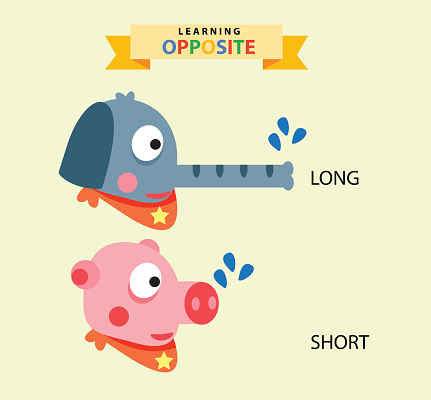 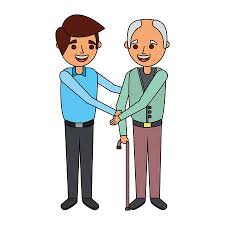 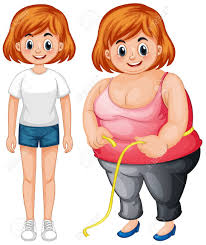 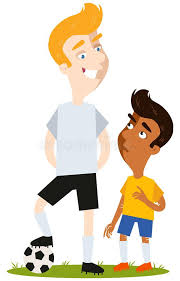 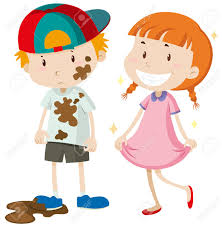 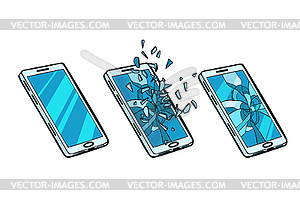 Delovni zvezek
Stran 84/2 – Was ist das denn? (Kaj pa je to?)
   Pobarvaj polja, ki so označena s pikami, z ustrezno barvo in dopolni povedi pod slikami.
Stran 83/7 – Ich möchte … (Rad/a bi …) 
   Dopolni povedi z besedami: Buch, Farbstifte, Gitarre, Füller.
    V nalogi se pojavi vprašalnica wo, ki pomeni kje.
Ne pozabi na nalogo v PADLET-u.
2. Ura		     osebni zaimki v                                  množini
V aprilu smo obravnavali osebne zaimke v ednini. Kaj je že to? Jaz, ti, on, ona, ono. Kako se le-ti glasijo v nemščini? Če se ne spomniš, si pomagaj z rešitvami na zadnjem diapozitivu. Danes bomo spoznali osebne zaimke v množini. Dvojine nemščina nima, zato imajo osebni zaimki v množini dva pomena. Na naslednjem diapozitivu si oglejte sličice za lažjo predstavo.
Spodnje osebne zaimke prepiši v zvezek.
                                              PERSONALPRONOMEN IM PLURAL
                                                   OSEBNI ZAIMKI V MNOŽINI
WIR – mi, midva
IHR – vi, vidva
SIE – oni, onadva
2. Ura		     osebni zaimki v                                  množini
wir - mi
wir - midva
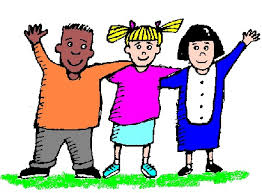 ihr -vi
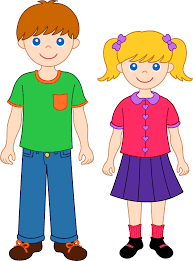 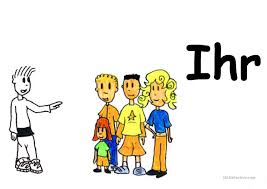 sie - oni
ihr - vidva
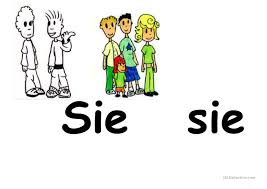 sie - onadva
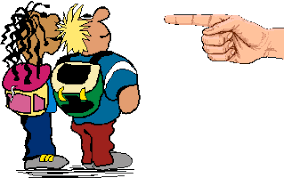 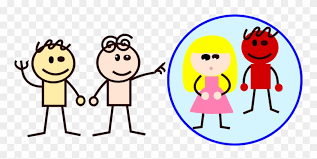 Naloga
Ne pozabi narediti naloge v PADLET-u.
rešitve
Ponovitev –  nasprotja: 
    dünn-dick, groß-klein, jung-alt, alt-neu, lang-kurz, schmutzig-sauber, ganz- kaputt
Osebni zaimki: ich, due, er, sie, es